18 Apr. 2019
Approach to Headache in GP
Abeer Bader Al-Obaidan
Lorem Ipsum Dolor
Outline
Definitions
Red flags 
Characterizing headache 
Examination 
To refer or not
How to refer 
When to image?
Management of headache in GP
Special situations
What is Headache?
Headache = pain in the head region 
Pain sensitive areas:

Intra-cranial: 
Dura & its feeding vessels
Large and proximal medium arteries
Large veins and dural venous sinuses
Cranial nerves 



Extra-cranial 
Skin & cutaneous nerves 
Teeth, eyes and ears  
Sinuses 
Muscles: scalp and neck  
Joints: TM
Lorem Ipsum Dolor
Case 1
35 yo F
6 months history of headache
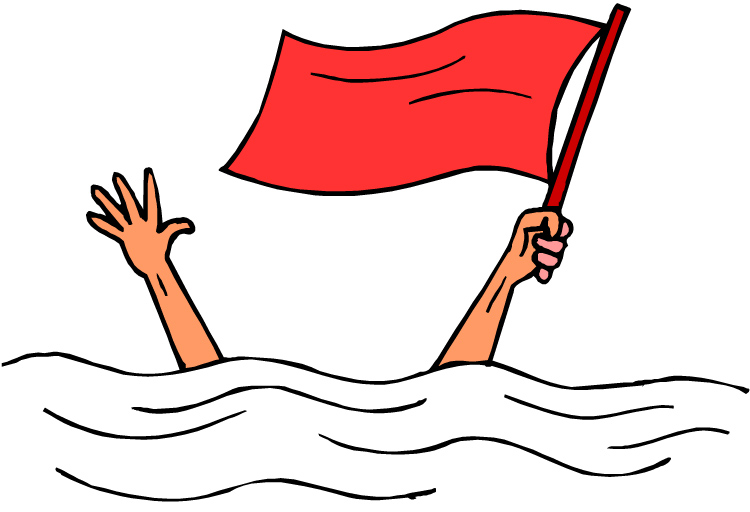 Headache REG FLAGS
Thunderclap 
New headache 
Changing headache 
Systemic symptoms 
Focal neurological signs 
Raised ICP
Postural 
Impaired LOC 
Changes in behavior 
R/F for bleeding
Immunocompromised 
Extremes of age 
pregnancy/postpartum
Side locked 
Resistent to medications
Trauma
Substance abuse  
GCA features 
Sudden onset after exertion
Headache RED FLAGS
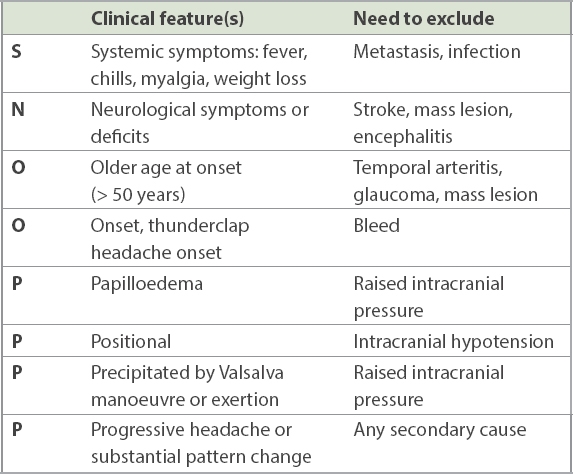 Lorem Ipsum Dolor
Characterizing Headache
40 yo F
1 year Hx of headache 
No red flags
Characterizing Headache
Since when?
Onset 
Duration of each attack
Number of attacks
Frequency 
Progression 
Character 
Location 
Severity 
Agg: movement, high ICP, posture, exertion  
Relieving: medication, sleep
Triggers: environmental, dietary, hormonal
Associated Features
N/V
Hypersensitivity: photophobia, phonophobia or osmophobia
Autonomic: Conjunctival injection, lacrimation, nasal congestion, rhinorrhoe, eyelid edema, facial sweating, miosis and ptosis
Restlessness 
Aura: sensory, visual, speech
Prodromal symptoms: hype/hyporeactivity, depression, cravings, repetitive yawning, fatigue and neck stiffness
Lorem Ipsum Dolor
Primary Headaches
How to categorize primary headache syndromes
Migraine Without Aura
At least five attacks1 fulfilling criteria B-D
Headache attacks lasting 4-72 hr (untreated or unsuccessfully treated)2;3
Headache has at least two of the following four characteristics:
unilateral location
pulsating quality
moderate or severe pain intensity
aggravation by or causing avoidance of routine physical activity (eg, walking or climbing stairs)
During headache at least one of the following:
nausea and/or vomiting
photophobia and phonophobi
Not better accounted for by another ICHD-3 diagnosis.
Migraine With Aura
At least two attacks fulfilling criteria B and C
One or more of the following fully reversible aura symptoms:
visual
sensory
speech and/or language
motor
brainstem
retinal
At least three of the following six characteristics:
at least one aura symptom spreads gradually over ≥5 minutes
two or more aura symptoms occur in succession
each individual aura symptom lasts 5-60 minutes
at least one aura symptom is unilateral
at least one aura symptom is positive
the aura is accompanied, or followed within 60 minutes, by headache
D. Not better accounted for by another ICHD-3 diagnosis.
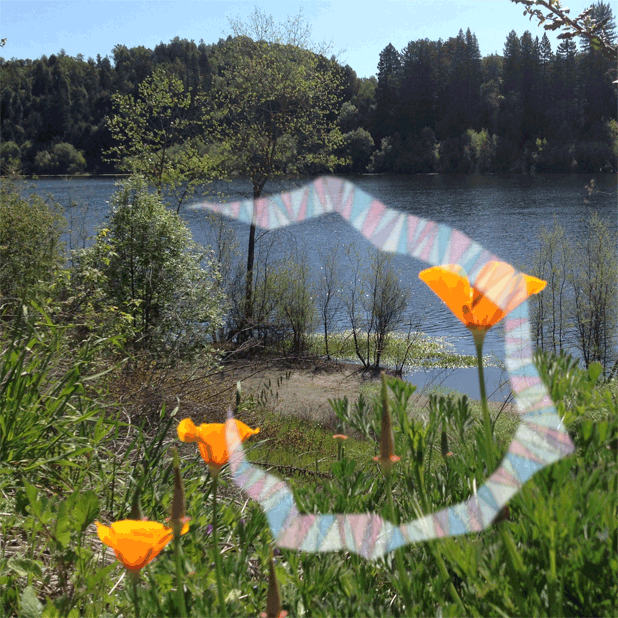 Cluster Headache
Trigeminal-autonomic cephalalgias (TACs): unilateral headache, prominent cranial parasympathetic autonomic features, which are lateralized and ipsilateral to the headache
Cluster Headache Diagnostic criteria:
At least five attacks fulfilling criteria B-D
Severe or very severe unilateral orbital, supraorbital and/or temporal pain lasting 15-180 minutes 
Either or both of the following:
At least one of the following ipsilateral to the headache:
Conjunctival injection and/or lacrimation
Nasal congestion and/or rhinorrhoea
Eyelid oedema
Forehead and facial sweating
Miosis and/or ptosis
Restlessness or agitation
Occurring with a frequency between one every other day and 8 per day2
Not better accounted for by another ICHD-3 diagnosis.
Tension Headache
At least 10 episodes of headache fulfilling criteria B-D
Lasting from 30 minutes to 7 days
At least two of the following four characteristics:
bilateral location
pressing or tightening (non-pulsating) quality
mild or moderate intensity
not aggravated by routine physical activity such as walking or climbing stairs
Both of the following:
no nausea or vomiting
no more than one of photophobia or phonophobia
Not better accounted for by another ICHD-3 diagnosis
Lorem Ipsum Dolor
Examination:
Vitals 
LOC and responsiveness 
Fundus 
Pupils size and reactivity 
Visual fields 
CN: EOM, trigeminal, Facial
Meningism 
Temporal arteries 
Screen for focal neurological signs
40 yo F
Came in pain
No red flags
Exam normal except for BP 170/90
Does High BP Cause Headache?
Contraversal 
Migraine and HTN have high prevalence 
Recent epidemiological studies put some doubt regarding the association between migraine and HTN
No association or even negative association was found by some authors
Pain raises blood pressure
Establishing BP should be interictally and regularly
When a HTN patient presents with headache, a clinician should initially seek to diagnose a primary headache syndrome
Lorem Ipsum Dolor
Shall I Refer to Ophthalmologist?
Acute angle-closure glaucoma: extreme eye + frontal headache + early stage of shock
In children, hyperopia can produce dull frontal/orbital headaches from straining
Otherwise, Refractive errors, imbalance of external eye muscles, amblyopia, and “eyestrain” —> NOT causes of headache 
NO obvious signs of eye disease —> headache is NOT ophthalmic
Lorem Ipsum Dolor
Shall I Refer to ENT?
Acute purulent rhinosinusitis:
Local and referred pain
Fever, purulent nasal discharge, and other constitutional symptoms
Pain is worse when the patient bends forward 
Relieved as soon as the infected material drains from the sinus
Chronic rhinosinusitis: 
Insufficient evidence to suggest that is a cause for headache or facial pain 
Most patients with a diagnosis of “sinus headaches” have migraine headaches
Lorem Ipsum Dolor
When to Refer?
When to Refer?
Urgent Referral to ER
When emergency causes of secondary headache suspected: 
Thunderclap 
New, acute, severe 
Focal neurological signs 
High ICP 
Head trauma 



Pregnancy/postpartum
Immunocompromised/cancer 
Systemic signs 
Meningism 
Acute visual symptoms
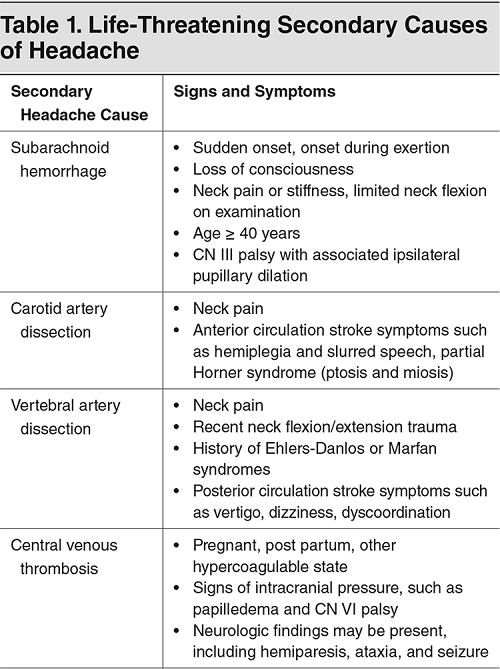 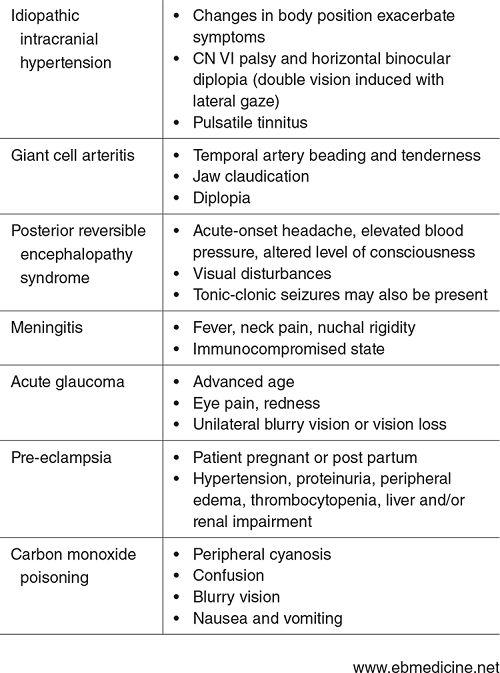 Lorem Ipsum Dolor
Case 4
26 yo F 
Headache of 2 years duration
Without red flags
Routine Neurology Referral
Headache in elderly 
Uncharacterized headache 
Autonomic cephaligias 
GCA 
Trigeminal neuralgia 
Medication overuse 
Migraine with aura
Migraine with C/I to many acute Rx 
Migraine that is difficult to control 
Complicated migraine
How to Refer?
Details:
Description 
Red flags 
Frequency of visits, sick leaves, use of non-oral route
Drug summary 
Examination 
Investigations done 
Reason for referral
Lorem Ipsum Dolor
Investigations: when to image?
Low risk headache —> no indication for imaging:
Young 
Typical primary headache criteria
Recurrent previous similar attacks
Aborted by medications
Normal exam
No red flags
Lorem Ipsum Dolor
Management of Migraine
Lorem Ipsum Dolor
Case 5
You made a diagnosis of migraine without aura without red flags. How to counsel the patient about diagnosis?
Lorem Ipsum Dolor
Non-Pharmacologic al Treatment
MIGRAINE DIARY
Avoid triggers 
Have a routine specially with sleep 
Relax: avoid stress, exercise, yoga 
Avoid and manage overweight
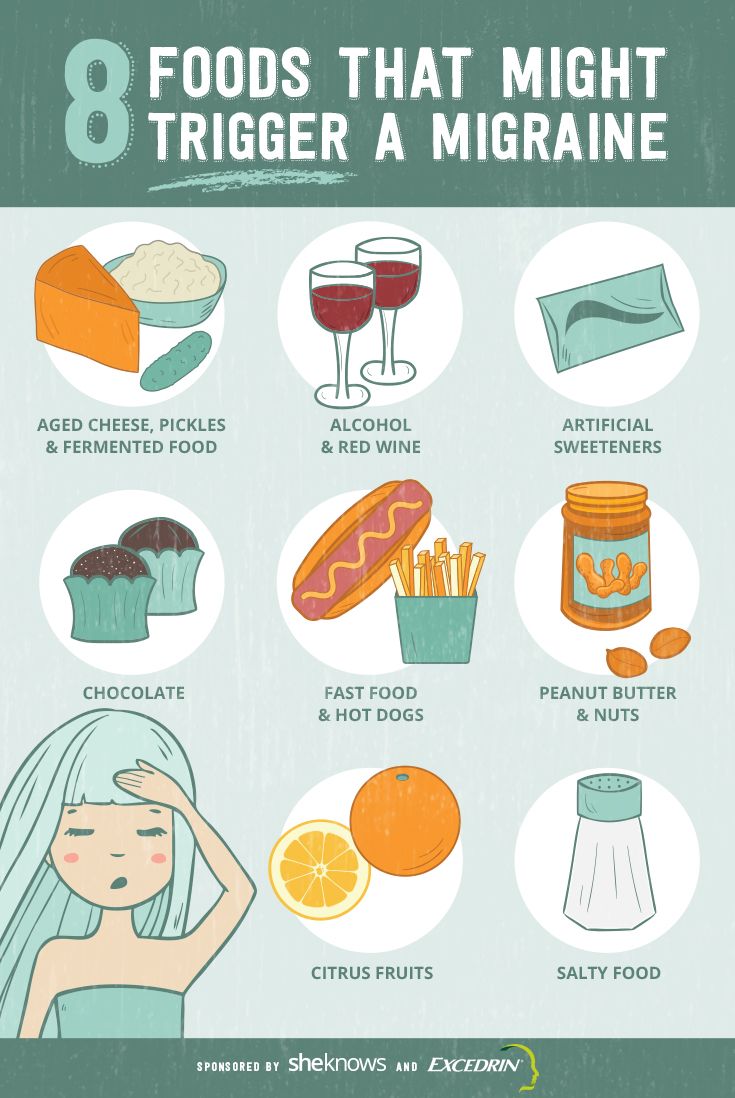 Acute Migraine Treatment
GENERAL PRINCIPLES OF ACUTE MIGRAINE TREATMENT 
Early treatment in the attack 
Response to an acute medication cannot be predicted 
Options for acute treatment include: simple analgesia, NSAIDS, and triptans
Choice:
Mild -moderate attacks: NSAIDS/simple analgesia 
Severe disabling attacks: triptans 
NO significant nausea, regular oral tablets 
Severe nausea/vomiting: triptan nasal sprays 
Attacks that build up very rapidly: injectable formulation 
For less severe attacks that build up rapidly: powder/liquid NSAID
Acute Migraine Treatment
Two or more acute medications can be combined if necessary 
Caffeine:
Enhances the effectiveness of analgesics
Interference with sleep 
Caffeine-withdrawal headache
Acute Migraine Treatment
ALWAYS make sure that the patient has no C/I and explain possible S/E:
Simple analgesia and NSAIDS
S/E: GI irritation, increased BP, and renal toxicity 
Avoid: GI ulcers, asthma with acetylsalicylic acid
Triptans 
S/E: flushing, hot sensation, paresthesia, and chest or jaw discomfort
C/I: cerebrovascular, cardiovascular, and peripheral vascular disorders; uncontrolled hypertension and ischemic bowel disease; and in concomitant use within 24 hours of ergot-containing medications.
Preventive Migraine Treatment
Indications: 
Significantly interfere with quality of life despite treatment 
Frequent headaches (four or more attacks per month or eight or more headache days per month) 
Acute medications: Failure, C/I, overuse or troublesome S/E
Patient preference 
Certain migraines: hemiplegic migraine; migraine with brainstem aura; frequent, prolonged, or uncomfortable aura symptoms; or migrainous infarction
Preventive Migraine Treatment
Benefit:
Successful: reduces attack frequency by at least 50% within 3 months
Reduced attack duration and severity
Enhanced response to acute treatments
Improved ability to function, and reduced disability
Preventive Migraine Treatment
Choice:
Efficacy: best proven efficacy certain beta-blockers, divalproex sodium, and topiramate
Adverse event profile
Best risk- to-benefit ratio 
Take advantage of the drug’s side effect profile
Preventive Migraine Treatment
General Principles for Instituting Preventive Therapy
Start at a low dose and increase it slowly 
Consider comorbidity and coexistent illnesses 
Give each treatment an adequate trial, may take 2 to 6 months before the maximal response 
Set realistic goals
Woman of childbearing age: teratogenicity
Lorem Ipsum Dolor
Case 6:
A case of migraine without aura for the past 5 years noticed change in her headache recently. Her headache became daily for the past few months and requiring daily use of acute treatment with decreased effectiveness.
Medication Overuse Headache
Medication Overuse Headache
Limit acute treatment to:
Avoid regular use of butalbital. If used, limit to <4 days/mo on averageLimit use of combination analgesics, opioids, ergotamine, and triptans alone or in combination to <10 days/mo.Limit NSAIDS to <15 days/mo
Lorem Ipsum Dolor
Case 7:
Your patient with migraine wants to start using COC pills, how to counsel her?
Migraine and OCP
Is it safe?
Migraine —> increased risk of stroke & VTE
Synthetic estrogen —> increased risk of stroke & VTE
Absolute risks are still small
However! Risk significantly increased in
Smoking 
Aura
Migraine and OCP
Identify and evaluate risk factors
Diagnose migraine type, particularly aura
Stop smoking before starting COCs
Treat other CVS conditions 
High-dose COCs (50 µg ethinylestradiol) are not recommended
Low-dose formulations (<50 µg ethinylestradiol) containing either second- or third-generation progestogens should be used when possible
Consider nonethinylestradiol methods in women at increased risk 
Progestogen-only hormonal contraception may not increase ischemic stroke risk
Migraine and OCP
Oral contraceptives containing ethinyl estradiol are not contraindicated for most women with migraine 
WHO and CDC: complete avoidance of COC for migraine with aura
The American College of Obstetricians and Gynecologists: alternative forms of contraceptives in women over 35 who smoke or have migraine with “focal neurological signs” 
Risk of stroke is dose-dependent and may not apply to today’s very low dose options for COC’s
Migraine and OCP
Even if stroke/VTE risk is rare, its impact is so devastating 
Always consider alternative contraceptive methods, such as the POP, IUDs or barrier contraceptives
Migraine and OCP
Effect of OCP on migraine? Variable:
Begin de novo
Worsen 
Change in character 
Lessen
Unchanged
Migraine and OCP
What shall I watch for? 
New persisting headache
New onset of migraine aura
Increased headache frequency or intensity
Unusual/prolonged aura
New CVS risk factors
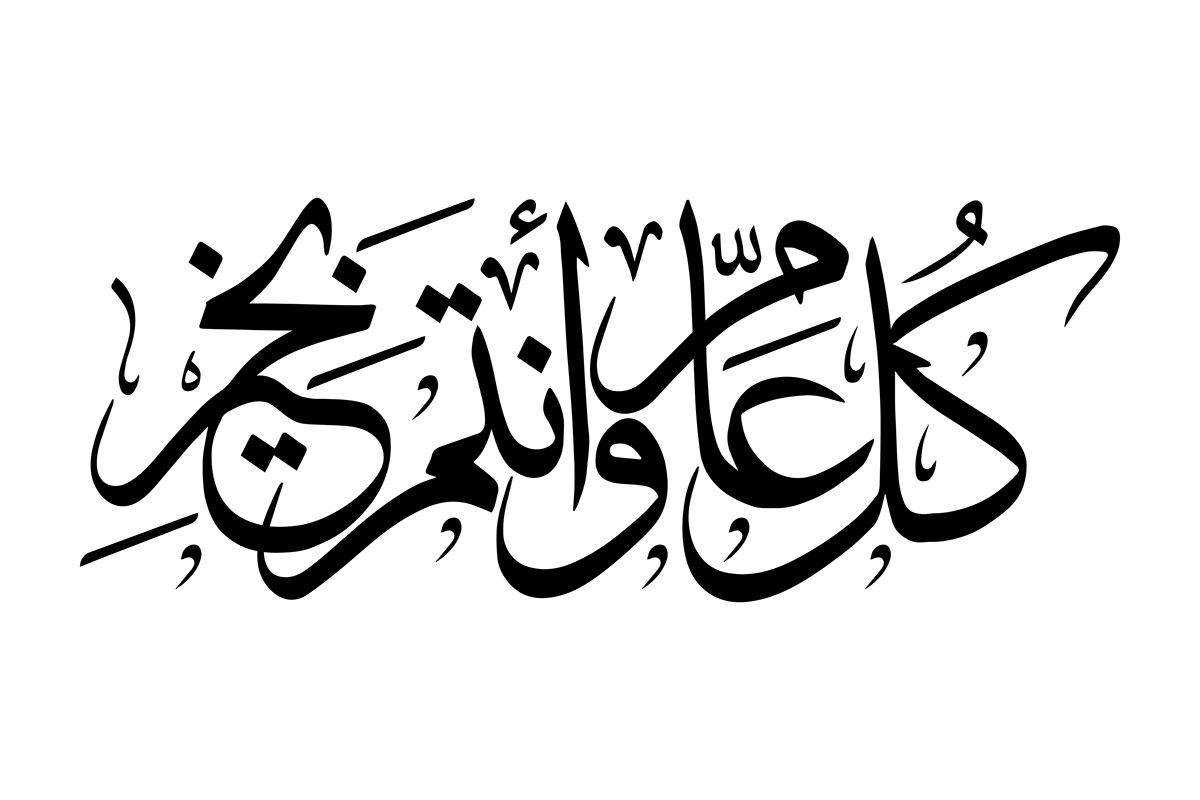 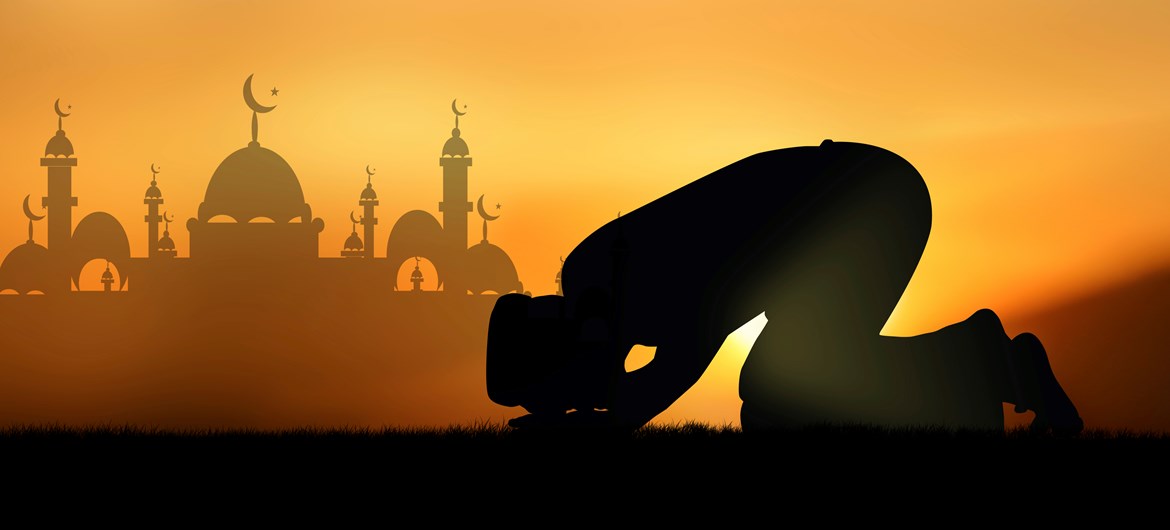 Lorem Ipsum Dolor
Migraine and Ramadan
Migraine and Ramadan
Caffeine withdrawal: 
Reduce caffeine consumption in the weeks leading up to their fast, 
A cup of strong coffee/tea just before the start of the fast 
Hypoglycaemia 
Avoid high sugar meals before the fast begins (rapid rise and drop)
Meals with low glycemic index
Dehydration: Adequate intake of fluids
Avoid other triggers 
Keep your routine 
Long acting medications before fasting: Naproxen 
Good control prior to Ramadan 
Initiate preventive treatment
Take Home Message
Always screen for RED FLAGS  
Take your time to characterize the patient’s primary headache 
Always examine the fundus  
Refer patients with red flags to immediate medical care 
Educating your patient about diagnosis, triggers, & use of abortive treatment has a vital role in the management 
Avoid medication overuse 
Only consider OCP after careful screening for risk factors
Thank You 
Question?